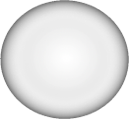 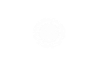 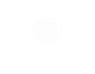 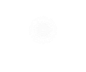 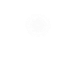 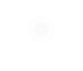 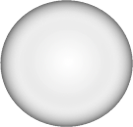 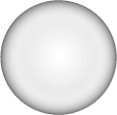 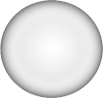 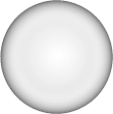 特色产业链投资基金体系——基于企业全生命周期的特色投资基金体系
组合投资
产业
量化
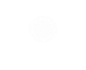 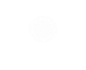 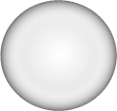 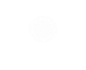 并购
母基金
扩张期
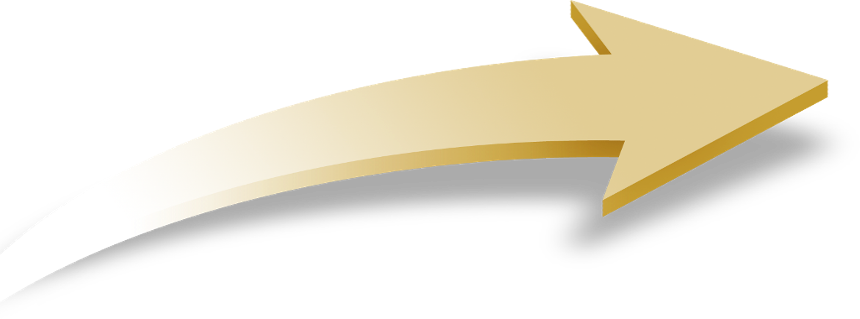 产业基金
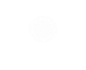 创始期
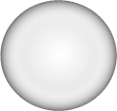 量化基金
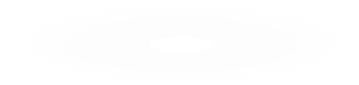 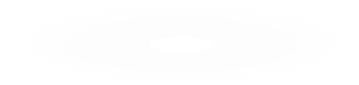 并购基金
种子期
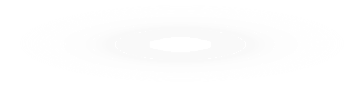 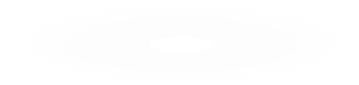 PE基金
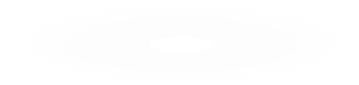 VC基金
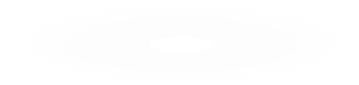 2011年
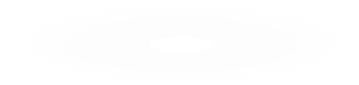 天使基金
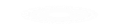 致力于产业互联网、战略性新兴产业及传统特色产业转型升级等领域的专业化价值投资与整合，涵盖天使、VC、PE、量化、并购、定向增发、产业基金、母基金等基金模式，为企业从种子期到卓越期的各发展阶段提供全产业链的优质资本服务。